Что это было?
Типы собеседования и опыт стресс-интервью
Сегодня мы узнаем:
Как подготовиться к интервью
Что такое small talk и как его использовать
Какие виды интервью существуют и как их распознать
Как пройти свободное интервью
Как пройти стрессовое интервью
Как обсуждать зарплатные ожидания 
Как закончить интервью
Как (не) принимать  оффер
Как ответить на типовые вопросы
Основные ошибки при прохождении интервью
Как подготовиться к интервью
Как подготовиться к интервью?   1. Поиск информации
Задачи #1: Не поленись и найди как можно больше информации в  Интернете о компании, позиции, рекрутере и потенциальном руководителе. 

Источники информации: 
1) Сайт компании
Разделы: «О компании», «История», «Миссия и ценности», «Годовые отчеты», «Команда», «Карьера»

2) Деловые СМИ
«Ведомости», «Коммерсант», «РБК» и т.д. 

3) LinkedIn 
     
Сайты типа «Отзывы о работодателях» и «Черные работодатели» не являются           достоверным источником информации, ровно как и отзывы друзей.
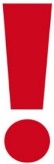 [Speaker Notes: Подготовка к интервью – это 50% успеха.]
Как подготовиться к интервью? 2. Внешний вид и гигиена
1. Дресс-код: только деловой. И никаких оправданий. 

2. Уделяй внимание правилам гигиены: 
Душ + антиперсперант = залог успеха 
Не переусердствуй с туалетной водой  
Причешись перед встречей

3. Постарайся подчеркнуть свою индивидуальность неярким маленьким аксессуаром: браслетом, шарфом, украшением и т.д.

4. Обувь: обрати внимание на состояние обуви. Если на улице дождь / снег, не поленись взять с собой губку для обуви
Как подготовиться к интервью? 3. Что взять с собой на интервью?
Паспорт / Права (для пропуска) 
Только копию своего резюме. 
И хорошее настроение. 
Как подготовиться к интервью? 4. Как приехать на интервью?
Посмотри заранее как доехать  до бизнес-центра (Google map, Яндекс карты, сайт компании)

Не звони рекрутеру каждые 5 минут для уточнения дороги. Допускается позвонить 1 раз, если поиск дороги совсем зашел в тупик

Приезжай максимум за 10 минут до встречи: не раньше и не позже.
5.Ты вошел в здание. Что дальше?
Будь максимально приветлив и вежлив с охранной и ресепшн 
Сядь на диван / кресло и жди, пока рекрутер не выйдет к тебе 
Не надо звонить рекрутеру на мобильный телефон. Оставь за секретарем право предупредить его о посетителе 

Что делать, если рекрутер не выходит? 
Подождать 20 минут
Подойти на ресепшн и попросить уточнить секретаря у рекрутера, когда он придет
Позвонить рекрутеру на мобильный телефон, если секретарь не может связаться с ним 
Оставить записку на ресепшн о том, что ты так и не дождался рекрутера и ждешь от него звонка, чтобы повторно согласовать встречу. 
Уйти
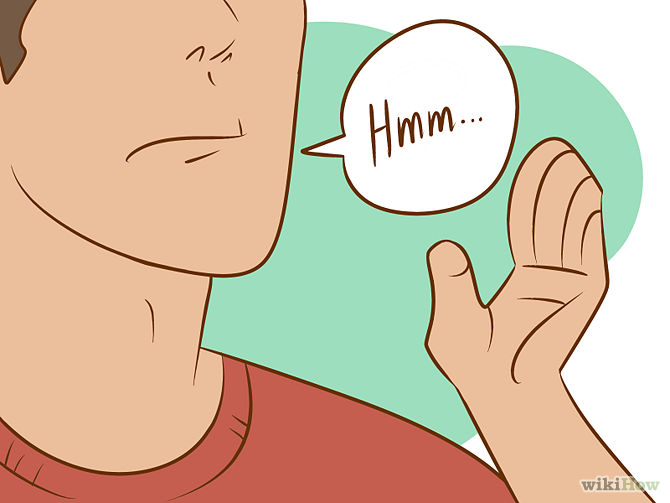 Small talk: главное начать
Small Talk – это небольшая бессодержательная беседа, которая помогает 
собеседникам в начале встречи настроиться друг на друга. 
Small Talk в рекрутменте – этот тот разговор, который сопровождает рекрутера 
и кандидата во время дороги до переговорной.  

Он поможет: 
1. Создать положительный эмоциональный настрой 2. Создать первое взаимопонимание и появление общности, поддержки 3. Станет логичным мостиком между дорогой и самими переговорами 

Обычно инициатором small talk выступает рекрутер, но, если рекрутер молчит, 
то инициатором можешь стать ты.
[Speaker Notes: Задать ребятам вопрос о том, что происходило, когда они проходили интервью (их встречал рекрутер)

В результате, 60% интервьюеров заявили, что они приняли решение в течение первых 15 минут интервью. 
Первые несколько минут интервью наиболее важные.]
Small talk: о чем говорить?
О красоте офиса
О том, что ты видел фотографии этого офиса накануне в Интернете
О погоде (позитивно)
О том, что ты недалеко живешь / учишься. И не понимаешь как можно было не знать о том, что офис компании находится так рядом

Small Talk: О чем нельзя говорить? 
О политике
Негативно о погоде
Негативно об офисе («Я думал, что офис такой компании должен был быть больше»)
О том, что рекрутер выглядит прямо как на фотографии в Linkedin/Facebook/Vkontakte
Об опоздании рекрутера
[Speaker Notes: Small talk должен быть]
Интервью: учимся распознавать и пройти
Виды интервью
Цель: узнать этапы развития кандидата, факторы, которые повлияли на развитие образование и опыт работы 

Как: вопросы по хронологии: от учебы до опыта работы
Цель: выявить навыки самопрезентации, 
структурированность  и подготовку кандидата

Как: «Расскажите о себе»
Цель: выявление личностной или профессиональной компетенции

Как: пример из предыдущего опыта работы или учеты
Цель: узнать реакцию кандидата на стресс

Как: провокационные вопросы и задачи
Цель: выявление личностной компетенции

Как: моделируют вымышленную ситуацию и спрашиваю о том, как бы повел себя тот или иной кандидат.
[Speaker Notes: Если ты знаешь какие бывают интервью, то сможешь предугадать ход беседы. 
Рассказать о всех видах интервью. 
Как узнать какое именно интервью ведет рекрутер.]
Свободное интервью«Расскажите о себе»: что именно хочет услышать работодатель?
Что проверяет рекрутер: 

Подготовку кандидата
Навыки самопрезентации
Владение русским языком
Структурированность 
Мотивацию кандидата
Как отвечать: 
О городе рождения
Школе (+медаль, Олимпиады и т.д.)
ВУЗ и специальность
Причина выбора ВУЗа и специальности
Достижения в учебе
Выступления в конференциях, стажировки за рубежом, достижения в спорте и т.д.
Опыт работы / Практики (если есть) 
Кем ты планируешь работать? 
Какого именно работодателя ты ищешь. 

Нельзя: 
Льстить  рекрутеру
Негативно отзываться об учебе / работодателе
Говорить о деньгах (о материальной мотивации)
[Speaker Notes: Вместе с одним студентом составить рассказ о себе]
Стрессовое интервью: что это было?
Что проверяет работодатель: 
Реакцию на стресс 
Умению собраться и взять в себя в руки 
Дипломатичность
Открытость к вызовам
Аналитические данные (задачи, провокационные ответы)
Как вести себя: 
Осознать, что началось стрессовое интервью
Сохранять самообладание и чувство юмора
Оставаться доброжелательным
Если задают личные вопросы: вежливо отказаться отвечать на личные вопросы
Если просят решить задачу: не отказываться от задачи категорически, постараться решить. Если не решили, то извиться и попросить о возможности решить задачу дома и отправить ответ по почте
Если ставят под сомнения твои ответы: мягко отстаивать свою точку зрения 
Нельзя: 
Спорить
Хамить
Молчать
Активно жестикулировать
[Speaker Notes: Пригласить студента решить при всех задачу.]
Заработная плата: не боимся обсуждать
«Заработная плата – это последний фактор, от которого зависит твое решение»

Обсуждай заработную плату в конце интервью

Держи в уме минимальный уровень заработной платы, ниже которого ты не будешь рассматривать предложение по работе. Будь готов обосновать эту сумму

Покажи рекрутеру, что ты открыт к переговорам

Не связывай уровень заработной платы с объемом работы
[Speaker Notes: Из каких частей состоит заработная плата 
Серая / белая 
Социальный пакет]
Как закончить интервью
Подготовь вопросы о позиции (3-5 вопроса)

Обязательно спроси о сроках принятия решения

Спроси о дальнейшей логистике переговоров

Не инициируй вопрос о заработной плате

Напиши благодарственное письмо рекрутеру

Рекомендуй

Если у тебя есть оффер от другой компании, предупреди об этом рекрутера
[Speaker Notes: Сказать о том, как отказываться от оффера
О топиках на английском языке 
О принятии оффера]
Самые распространённые вопросы
Расскажите о Ваших трех достижениях 
 Кем Вы себя видите через 3 (5) лет? 
Каковы Ваши сильные (слабые) стороны?
Что Вы знаете о нашей компании? 
Почему Вы хотите получить именно эту работу? 
Расскажите о самой большой Вашей неудаче?

Ваши вопросы…
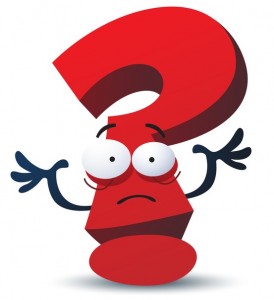 [Speaker Notes: Каждый вопрос имеет свое значение

Лучше всего назвать такой недостаток, который был бы логическим продолжением Ваших же достоинств, например: "Иногда люди принимают мою решительность за нетерпение. Впрочем, я теперь всегда слежу за своей манерой выражать мысли".]
Оффер: Что с ним делать?
[Speaker Notes: Начать разговор с понятия оффера
Он не несет юридической силы]
Оффер должен быть выслан на почту

Поблагодари за оффер

Принимай решение в течение суток 

Отправь свое решение по почте 

Если ты отказываешься от оффера, обязательно сообщи об этом рекрутеру
Спасибо 